פרסומות: אויב או אוהב?
מה אומרת לנו התמונה?
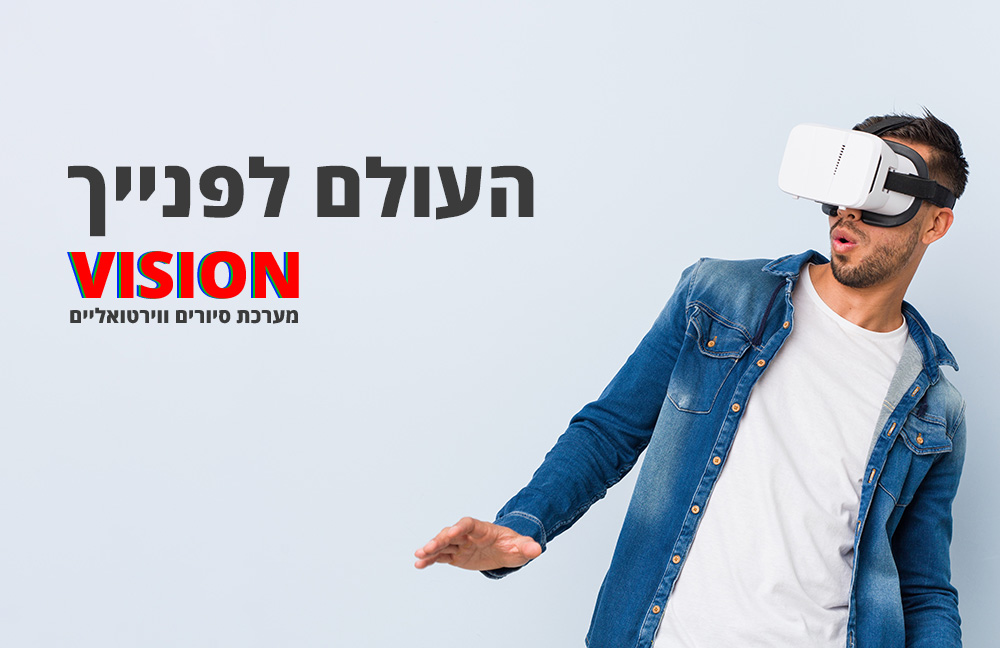 התחלקו לזוגות ובחרו תמונת פרסומת אחת מדף הפרסומות 
התבוננו על התמונה שבחרתם ונסו לענות על השאלות השאלות הבאות:
איזה מוצר מנסה פרסומת זו למכור?
איזה סיפור מספרת התמונה?  
מה המסר של הטקסט?
מהם הרגשות אותם מבקש יוצר הפרסומת לגרום לכם להרגיש כך שתקנו את המוצר?
חגית, בבקשה הוסיפי כאן תמונה שמדמה פרסומת שיש בה גם אדם (פרסומת לשעון, משקפים וכד')
מה מסתתר בתמונה?
מהם המסרים המסתתרים בתמונות? 
את המסרים רישמו ביישום של AnswerGarden
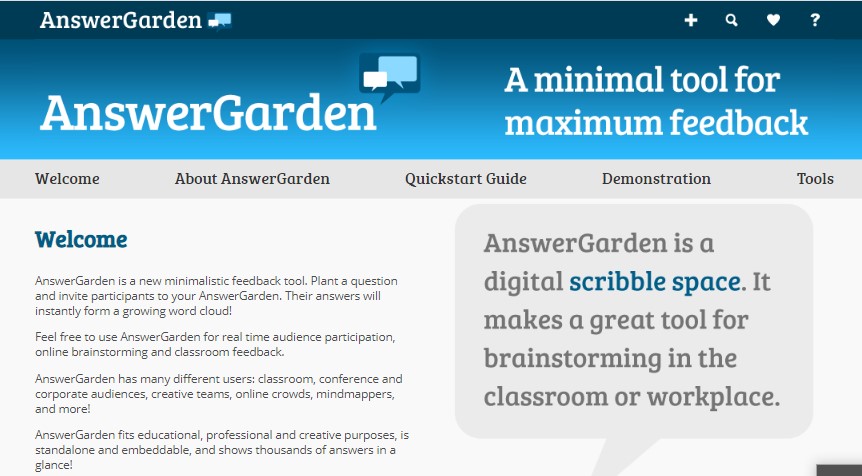 [Speaker Notes: הנחיות למד"ץ/מורה:

הצביעו על המסרים הבולטים בענן המילים.  למשל: מילים כגון אושר, בריאות, כושר, הופעה, הערכה עצמית, שייכות, מעמד חברתי, זהות, הרפתקאות, תגמול, הצלחה. 
בקשו מהתלמידים להצביע על  טקטיקות בהן נעשה שימוש בפרסומות למשל: טקטיקה של פיתוי]
מה מראים לנו בתמונה?
[Speaker Notes: הנחיות למד"ץ/מורה:

שאלו את התלמידים "מה מראים לנו בתמונה?" 
ציינו שאלה הפנים של האלי ברי שחקנית הקולנוע האמריקנית. ציינו בפני התלמידים שהתמונה הוצגה בכתבה 
        הבאה: How to Pick the Perfect Pair of Glasses, According to Your ...
הכתבה מתמקדת בשאלה כיצד לבחור את זוג המשקפיים המושלם ואולם כל הדוגמאות הן של נשים מפורסמות שחקניות ו/או דוגמניות]
מה בעצם מנסים לומר לנו?
"אם תקני משקפיים כאלה תיראי כמו האלי ברי, שחקנית הקולנוע האמריקנית שבתמונה"
[Speaker Notes: הנחיות למד"ץ/מורה:

מקור התמונה בכתבה הבאה:  How to Pick the Perfect Pair of Glasses, According to Your ...
הכתבה מתמקדת בשאלה: כיצד לבחור זוג משקפיים המושלם ובכתבה כל הדוגמאות הן של נשים מפורסמות שחקניות ו/או דוגמניות. במילים אחרות
מה בעצם מנסים לומר לנו? - "אם תקני משקפיים כאלה תיראי כמו שחקנית הקולנוע שבתמונה". זהו המסר הנסתר בפרסומת זו.
לחיזוק המסר נתנו להיילי להחזיק ספר שכותרתו:  "בחורה בדומה לנו" משפט היכול להתפרש גם – "בחורה כמוני"]
השפעת עולם הפרסום על דימוי גוף
69% מהנערות שענו למחקר, הסכימו שלדוגמניות שאליהן נחשפו היתה השפעה משמעותית על התפיסה שלהן לגבי מהו גוף אידיאלי.
[Speaker Notes: הנחיות למורה/מד"ץ:הציגו בפני התלמידים את הגרפים והוסיפו את ההסבר למידע המוצג.]
השפעת עולם הפרסום על דימוי גוף
רוב הדוגמניות שוקלות כ-23% פחות מאשה ממוצעת. 
לפני 20 שנה הבדל זה היה רק כ-8%.
השפעת תוכניות טלוויזיה
תוכניות טלוויזיה המתמקדות במראה החיצוני משפיעות על ההערכה העצמית של בנות

במחקר שהתבצע על תלמידים בכיתה ה', ילדים אמרו לחוקרים שהם לא מרוצים מהגוף שלהם לאחר שצפו בסרטון של בריטני ספירס
השפעת תוכניות טלוויזיה
35% מהבנים בגילאים 6-8, הצביעו על גוף רזה יותר משלהם כגוף האידיאלי. 
לדמויות המשחק בהם משחקים הבנים בגיל זה, גוף מוגזם באופן שאפילו שרירנים מקצועיים לא יכולים לפתח.
חוקרים מצאו קשר משמעותי בין החשיפה של בנים ונערים לגוף שרירי מאד, לבין דימוי עצמי נמוך.
תקשורת ודימוי גוף
[Speaker Notes: הנחיות למד"ץ/מורה:

בסיום חלק זה של הפעילות, מומלץ להציג את הסרטון הבא העוסק בדרך שבה התקשורת משפיעה על האופן בו אנשים מעריכים את גופם.
 Media's Effects on Body Image https://youtu.be/mRtjyAi5C3w]
סיכום ביניים
הפרסומות משפיעות על דימוי הגוף שלנו, גם אם אנחנו לא מודעים לכך

ההשפעה היא גם על בנים וגם על בנות 

ההשפעה מתחילה כבר בגילאים צעירים מאד
[Speaker Notes: סיכום ביניים]
סוד היופי בפרסומות...פוטושופ
שלושת הסרטונים הבאים ממחישים את האופן שבו ניתן לשנות מראה פנים וגוף בעזרת תוכנת פוטושופ.

How Meaningless Beauty Standards Really Are
Dove evolution
Retouching in 90 Seconds

בתום צפייה באחד מהסרטונים, הצביעו על הטכניקות השונות בהן נעשה שימוש על מנת להציג את הדמות 'המושלמת'.
[Speaker Notes: הנחיות למורה/מד"ץ: 
הדמויות של גברים ונשים אשר אנו רואים בפרסומות הם במידה רבה המצאה של הפרסומאים, אותם אנשים המייצרים את הפרסומות. כיצד?
הציגו תחילה את אחד מהסרטונים המתמקדים בשינוי פנים וגוף אנושיים. 
בתום הצפייה בקשו מהתלמידים להצביע על הטכניקות השונות בהן נעשה שימוש על מנת להציג את הדמות 'המושלמת'.
הדגישו לתלמידים כי עולם הפרסום כולו מבוסס על אשליות ויצירת תמונה שאינה קיימת במציאות. 
הדבר קורה לא רק עם אנשים אלא גם בצילומי פרסומות של מזון, גם האוכל הטבעי לא נראה כפי שהוא מוצג בפרסומות.]
פרסומות אוכל
כיצד ולאיזה מטרה או מטרות יוצרות הפרסומות אשליה לדעתכם?
https://youtu.be/0Bj5Elg1JN8
[Speaker Notes: הנחיות למורה/מד"ץ:
הציגו את סרטון הצילום של האוכל: Food for ads
לאחר הצפיה בסרטונים קיימו דיון בשאלה "כיצד ולאיזה מטרה או מטרות יוצרות הפרסומות אשליה"?]
סיכום ביניים
טקטיקות הפיתוי בפרסומות:
יצירת אשליה של מראה אסתטי כמו...עטיפה מבריקה

הופעה מושכת, אריזה מדהימה

מראה המשדר אוכל טעים, מוצר מוצלח או מוצר שיביא להצלחה

וכמובן... הגזמה
[Speaker Notes: סיכום ביניים
בסיום חלק זה של הפעילות, סכמו את טקטיקות הפיתוי והמסרים בהן נעשה שימוש בפרסומות. למשל: 
הגזמה, יצירת אשליה - את/ה יכול להיראות כמו..., עטיפה מבריקה, אריזה מדהימה, מראה מתאים, הופעה מושכת, אוכל טעים, מוצר מוצלח.]
יוצרים פרסומות
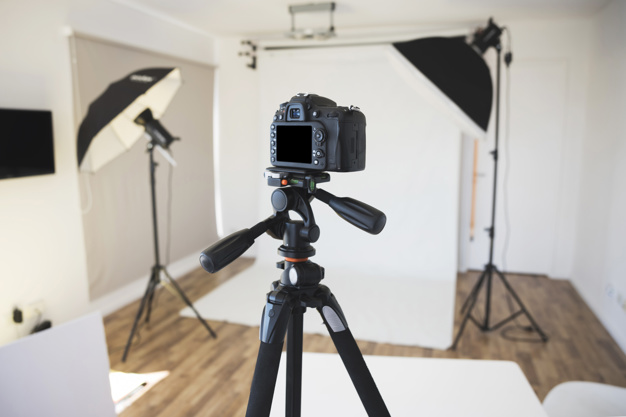 משימה בזוגות
הכינו פרסומת לחפץ סתמי ויומיומי הנמצא בסביבתכם
נסו לגרום לחפץ להיראות מיוחד ומרשים, כך שיהיה הבדל משמעותי בין החפץ המקורי לבין הפרסומת שיצרתם
אתם מוזמנים להשתמש בפילטרים וניתן אף ליצור GIF עם כיתוב
חשוב לתכנן מראש את מיקום העצם המצולם וכיצד לגרום לו להיראות יוקרתי ומיוחד
מומלץ לצייר תחילה סקיצות
הציגו את הפרסומת שהכנתם
חגית, בבקשה נסי להתאים תמונה:
משימה בזוגות או מישהו מצלם, מכין פרסומות, אבל לא להראות את הפרסומות או את התמונה המצולמת.
[Speaker Notes: הנחיות למד"ץ/מורה
הציגו לתלמידים את המשימה.
בתום הזמן בקשו מכל הזוגות להציג את הפרסומות שהכינו. תוכלו להציג את כל הפרסומות בתערכוה בכיתה.]
סיכום
פרסומות הן לא אויב ולא אוהב. פרסומות נועדו לשכנע אותנו לרכוש מוצר מסוים.

כצרכנים אנו צריכים להבין שהפרסומות מראות לנו את ההיבטים החיוביים של המוצר, ומתעלמות לרוב מההיבטים השליליים שלו.

עלינו להפעיל חשיבה ביקורתית ולהבין בעצמנו את מה שהמפרסם מעדיף לא להציג לנו.